Agroforestry  voor een 
   veerkrachtige landbouw
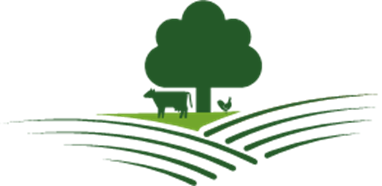 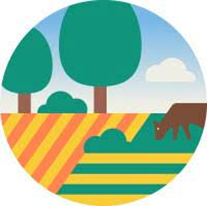 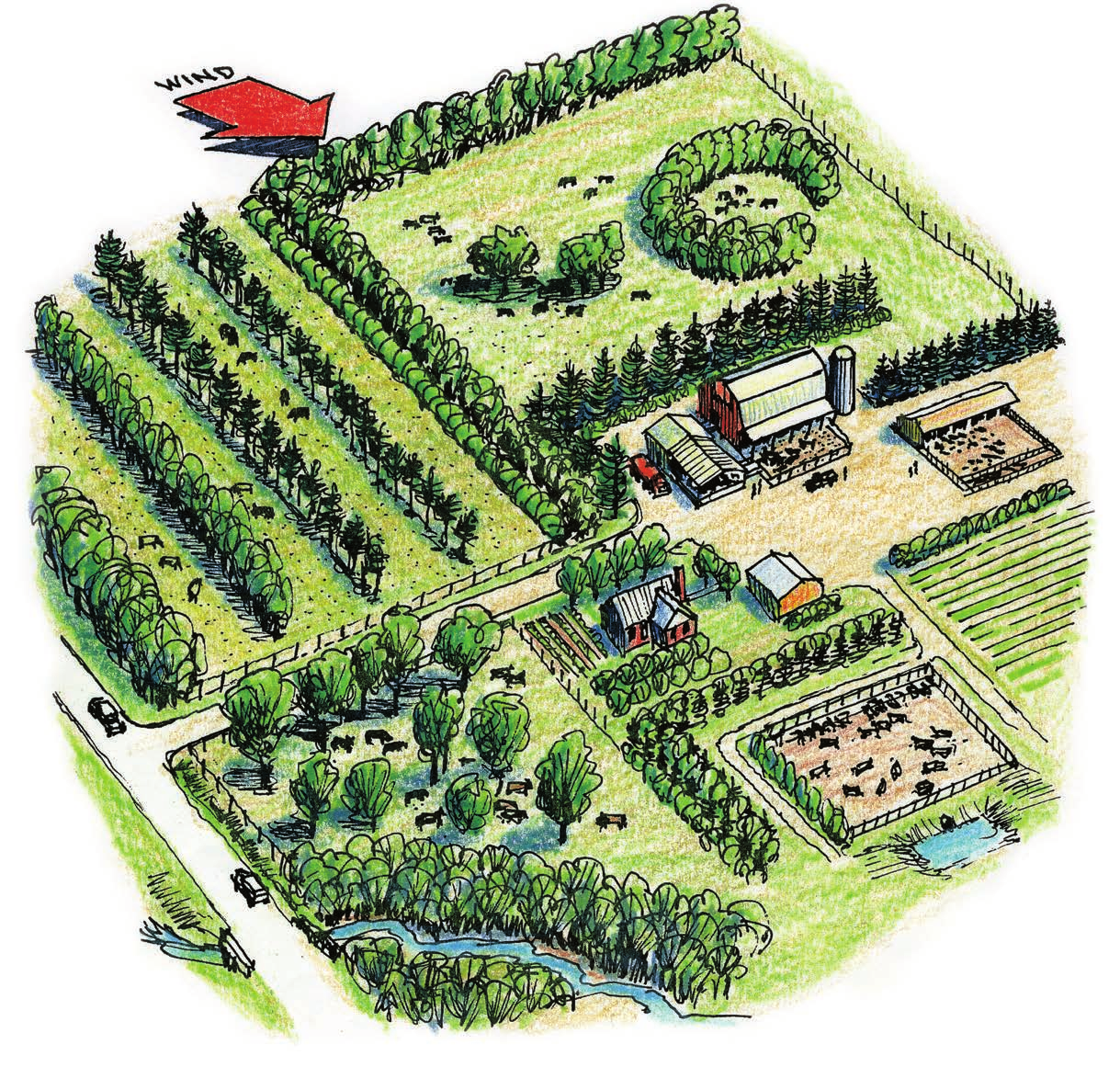 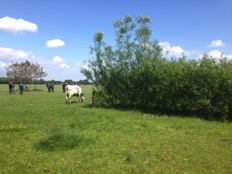 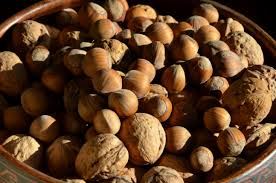 Agroforestry Utrecht
29-02-24
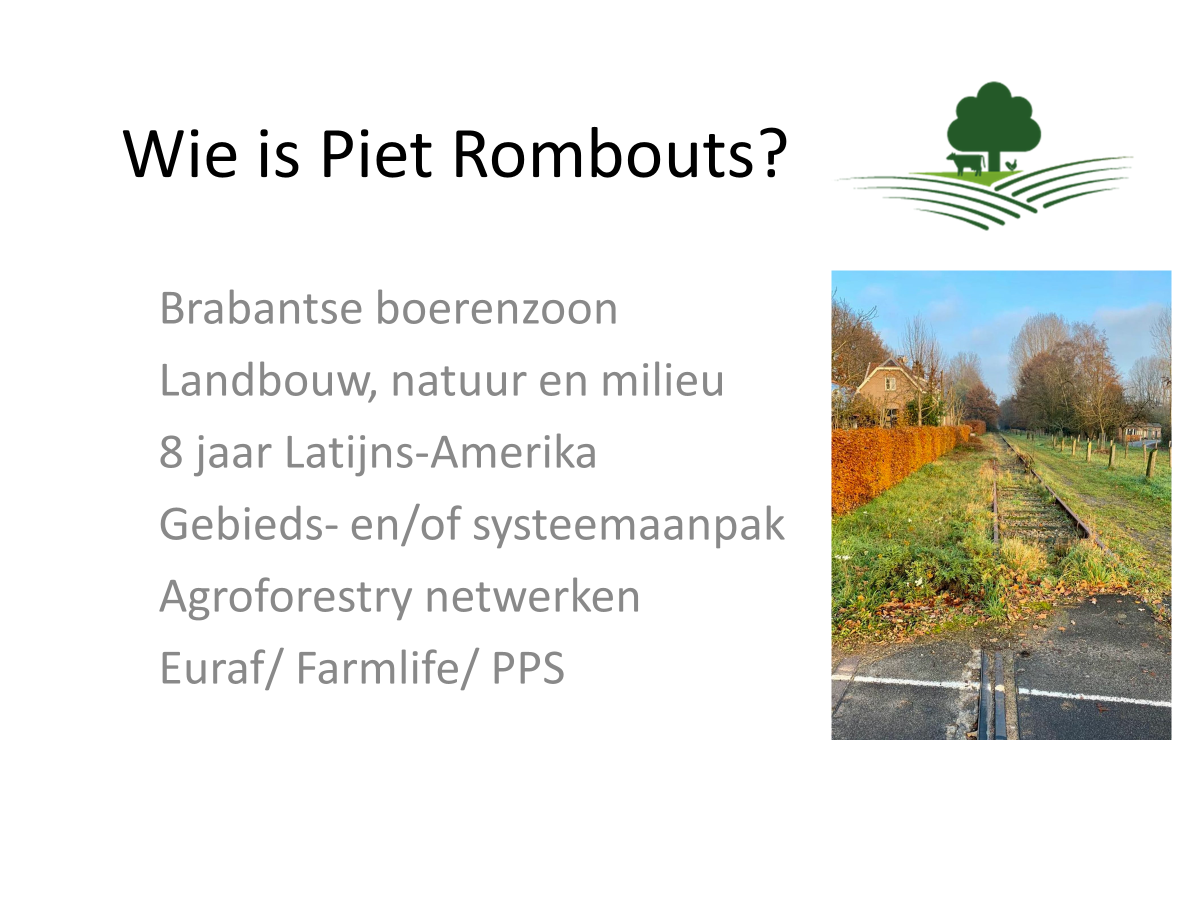 .
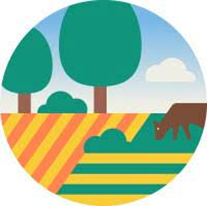 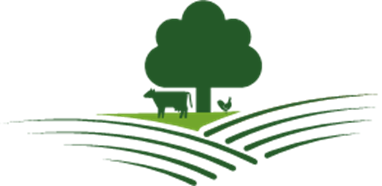 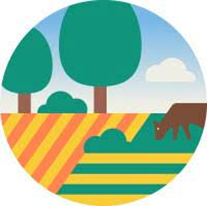 Paolo Freire
Transitie:

situatie boer uitgangspunt; met alle economische, bedrijfskundige, wettelijke en sociale voorwaarden (totale belevingswereld)
.
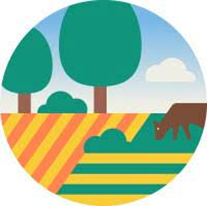 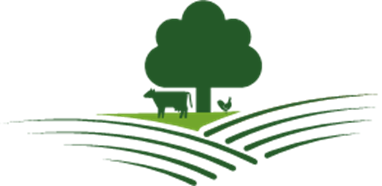 Wat is Agroforestry?
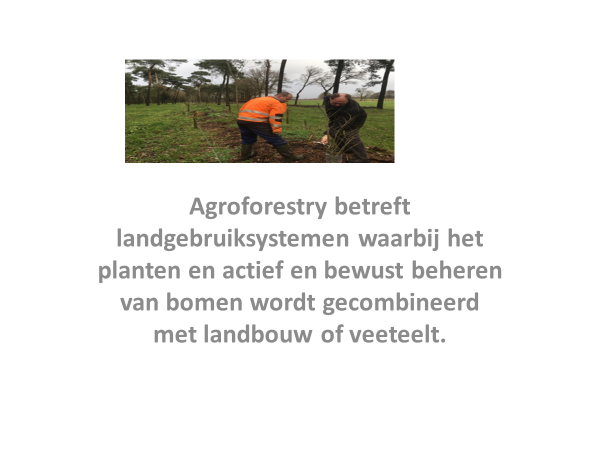 .
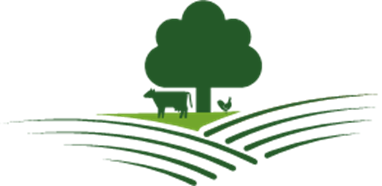 Agroforestry en voedselbos
Bomen in de landbouw integreren:
1.
Rijenteelt / Boomgaarden / Alley cropping
2.
Bosweides / Silvopastures
3.
Voedselbossen
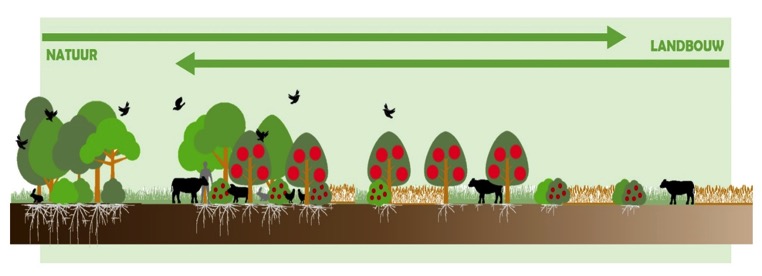 Reguliere landbouw:
Voedselbos
Rijenteelt
Soms met hagen
Natuur
Bomen hebben meer dan 30 functies!
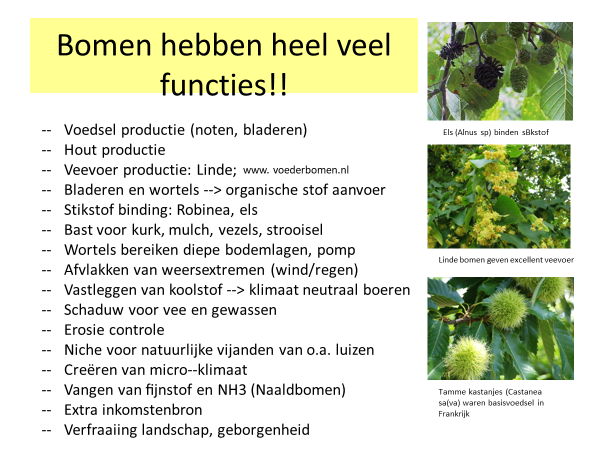 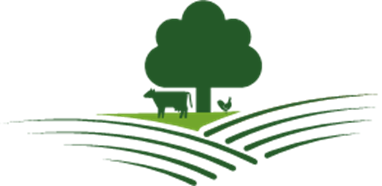 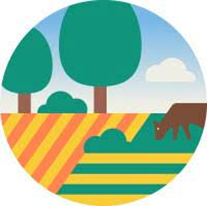 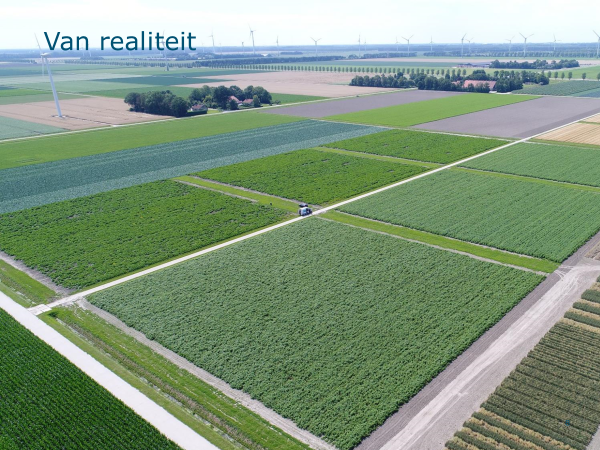 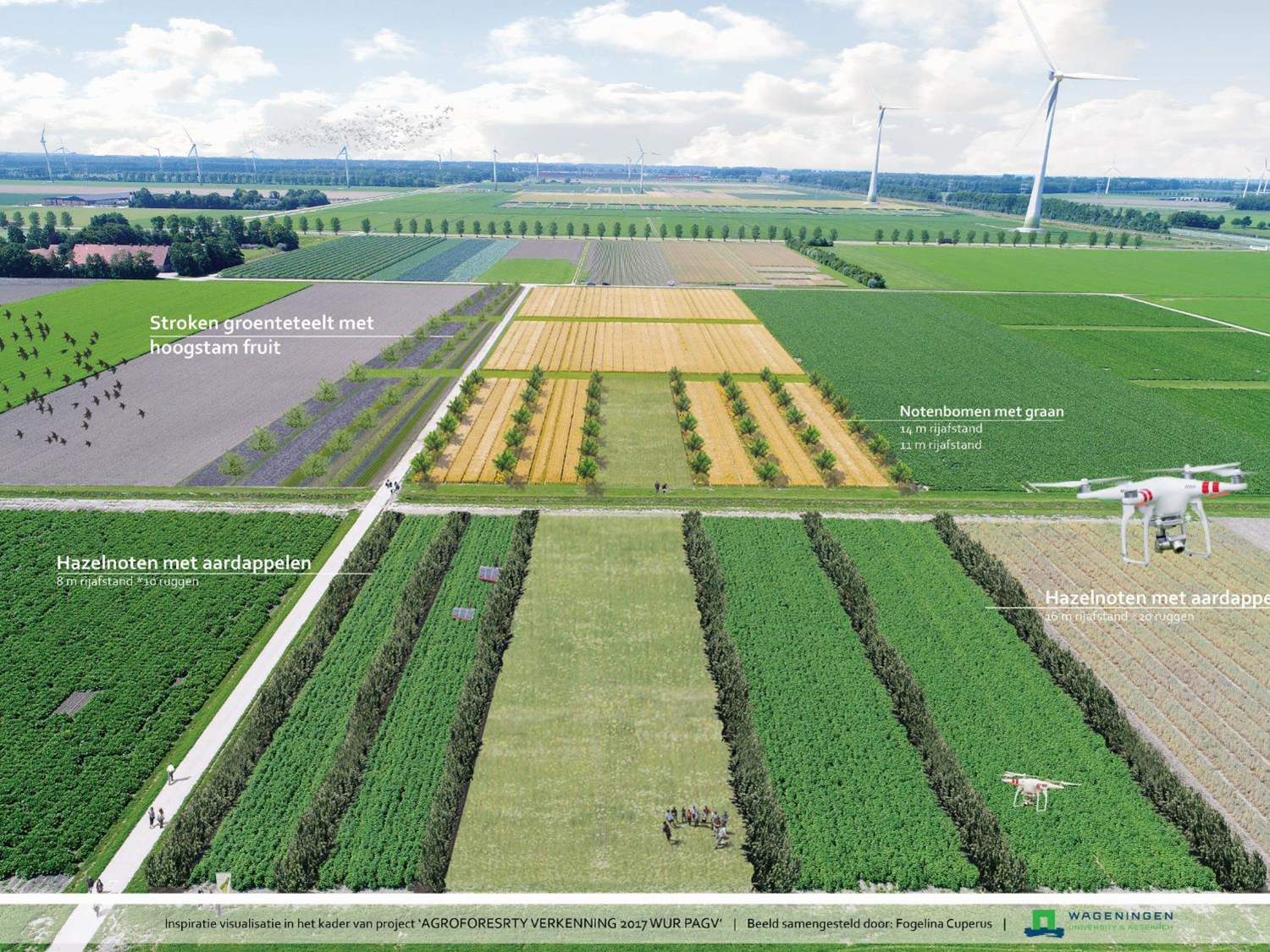 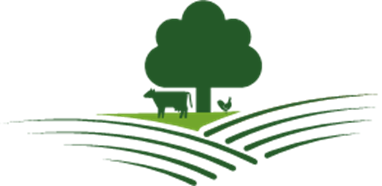 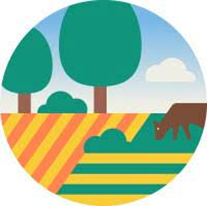 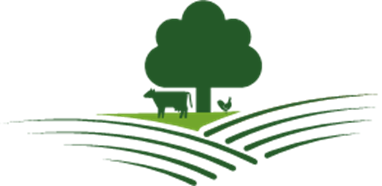 Agroforestry in Engeland
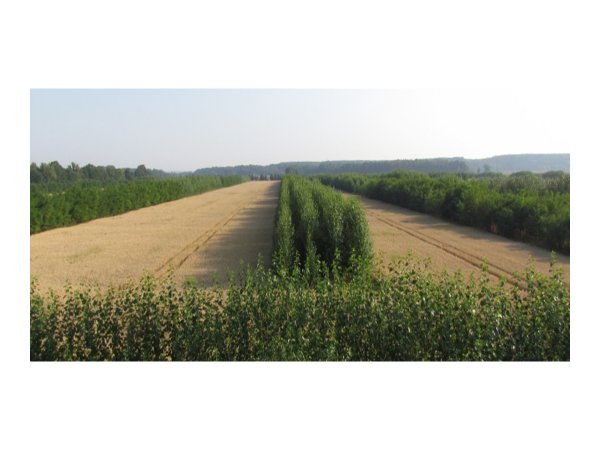 .
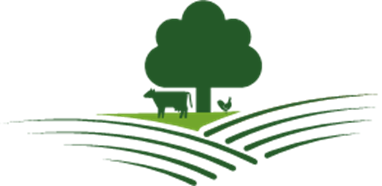 Rijenteelt of Boomgaard: Populieren
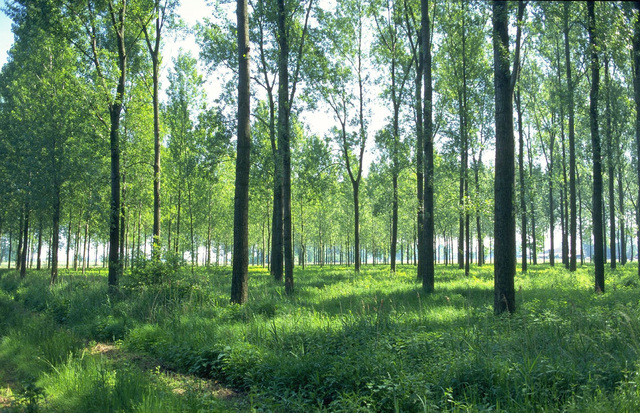 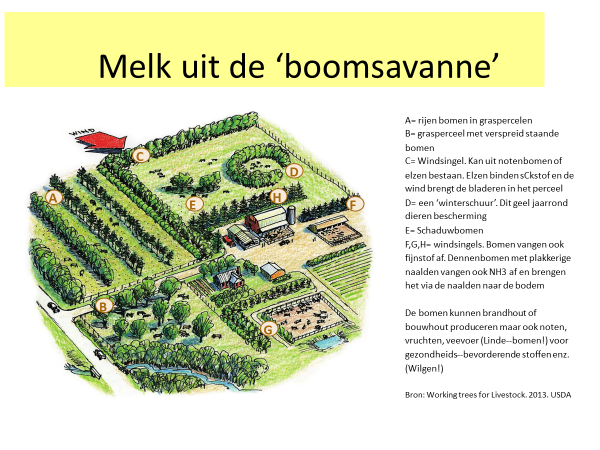 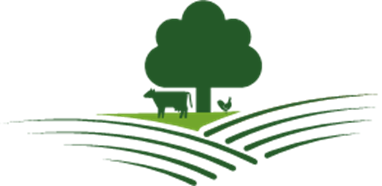 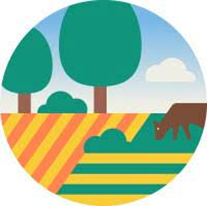 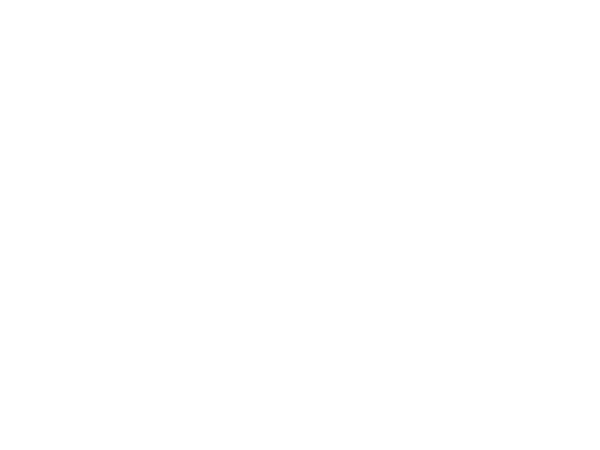 Voederbomen
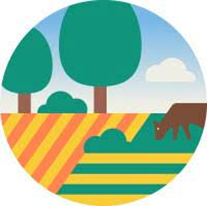 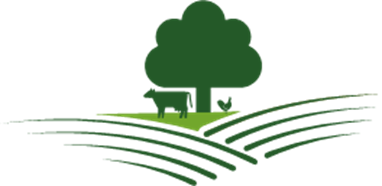 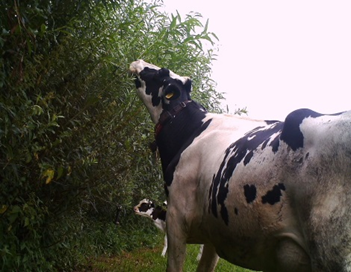 Sector analyse:
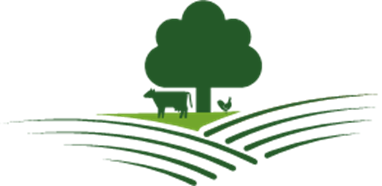 Bodem, water, wind, zon, regen,
bezoekers, uitzicht, etc.
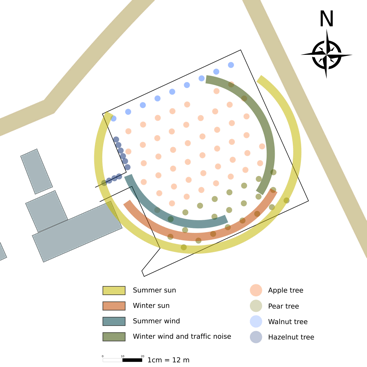 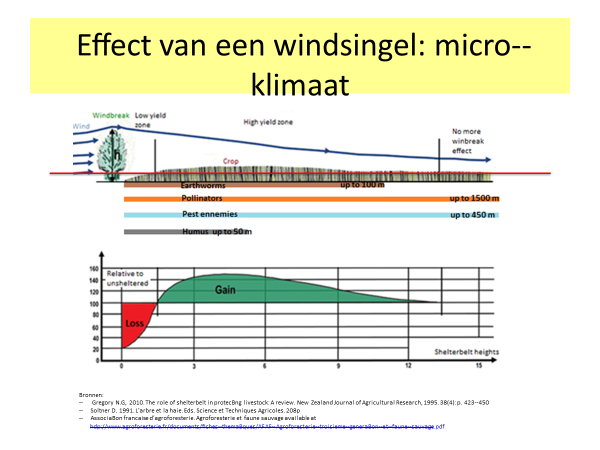 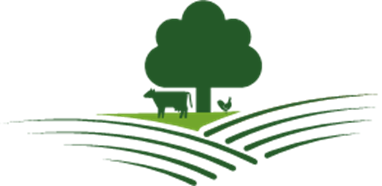 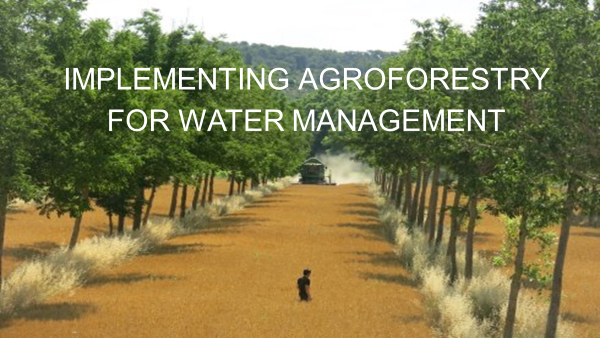 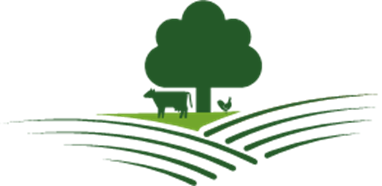 Onderzoeksproject
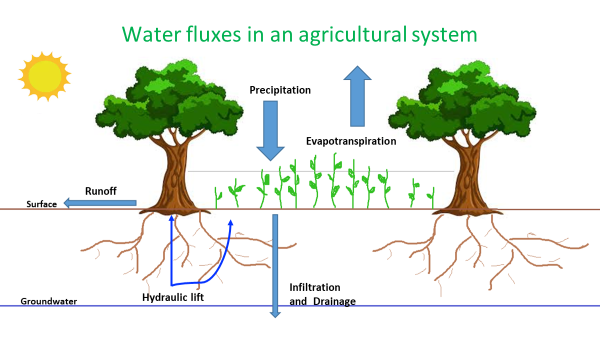 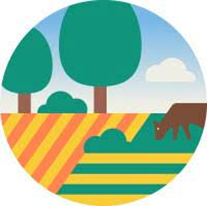 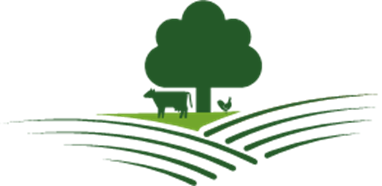 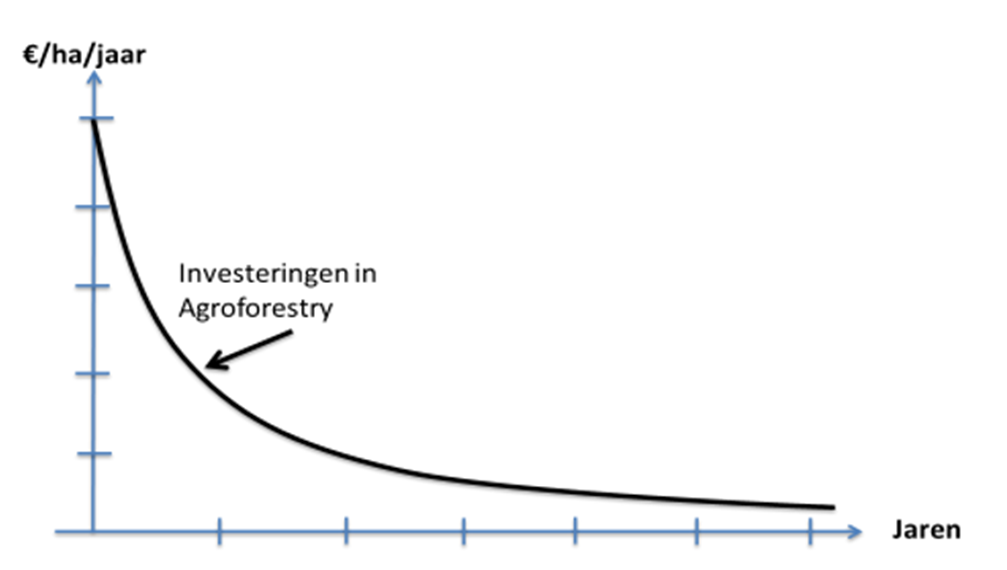 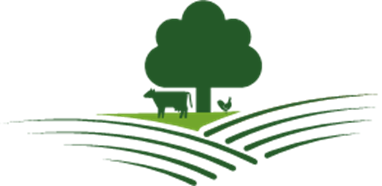 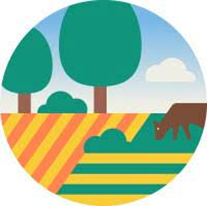 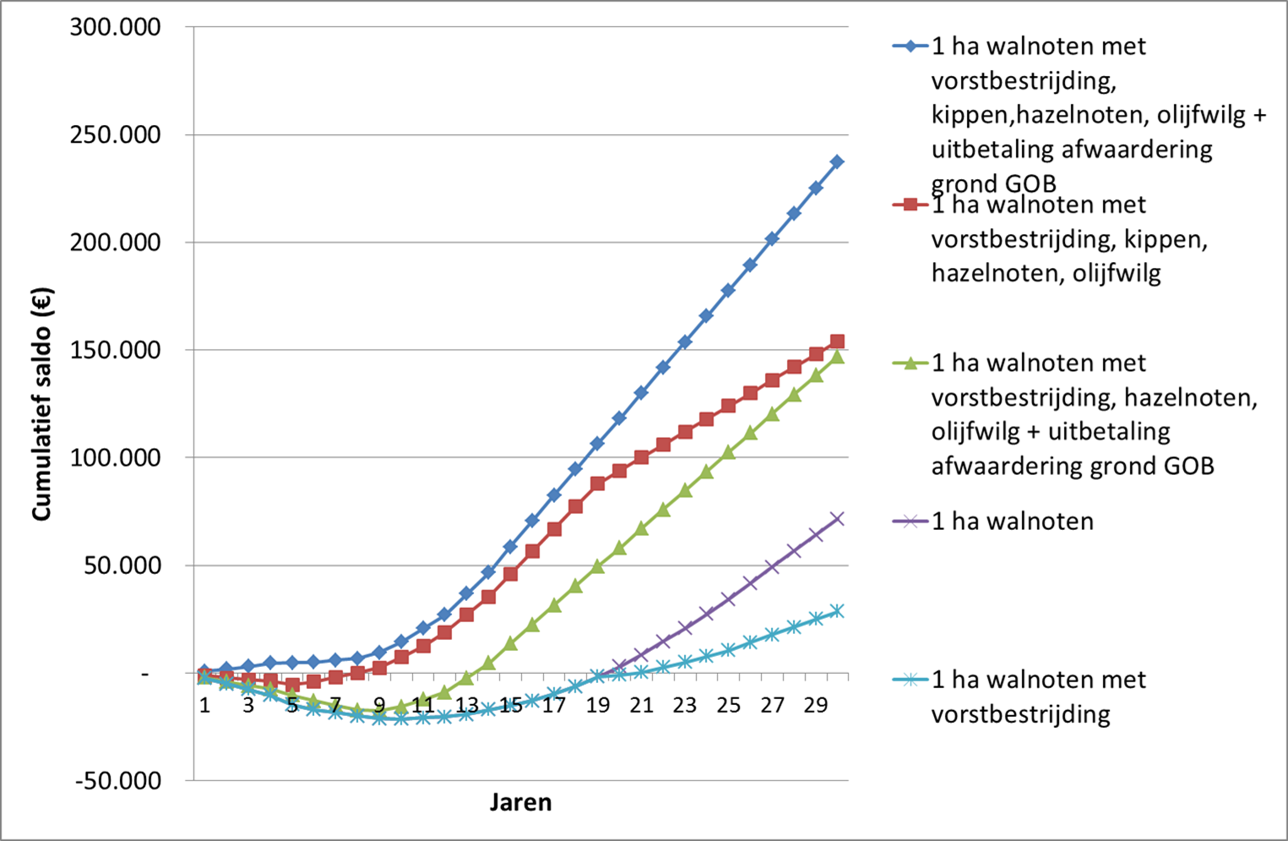 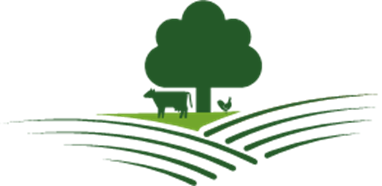 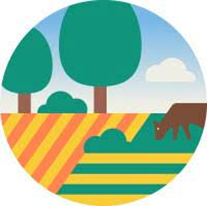 Agroforestry Netwerken
- Bijeen brengen boeren (studieclub)
- Gezien worden; ondersteuning
- Workshops/ excursies/ artikelen
- Ontwerpen agroforestry-systemen
- Advies, bedrijfsplannen, 
- Financiering regelen
- Informeren gemeente, banken, etc.
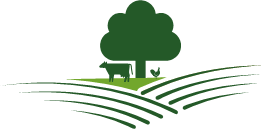 Stand van zaken
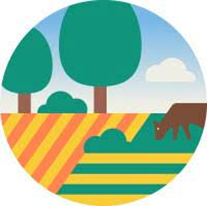 - Van onderop; beginnen bij boer
- Lopende netwerken in Noord-Brabant, Gelderland, Limburg, Zeeland, Utrecht Overijssel en Flevoland 
* 1000 hect aanplant /1000 hect in plan		    * elke provincie heeft ondersteuningsteam
- Eerste stappen Friesland, Groningen, Drenthe, Noord- & Zuid Holland
Bedrijfsplannen
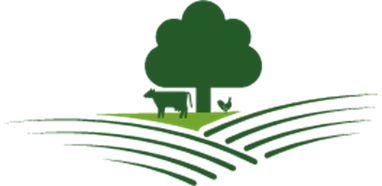 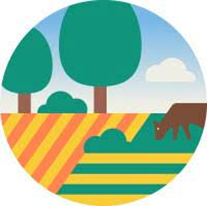 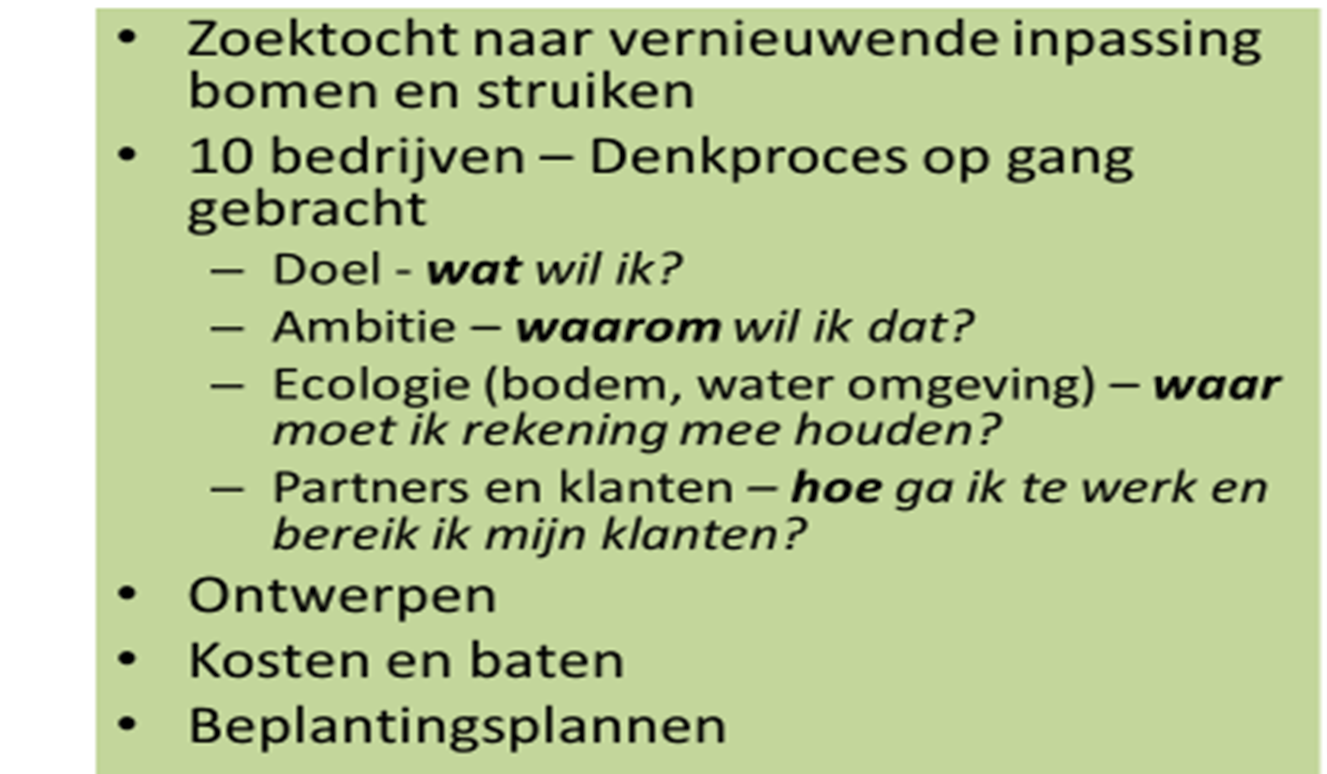 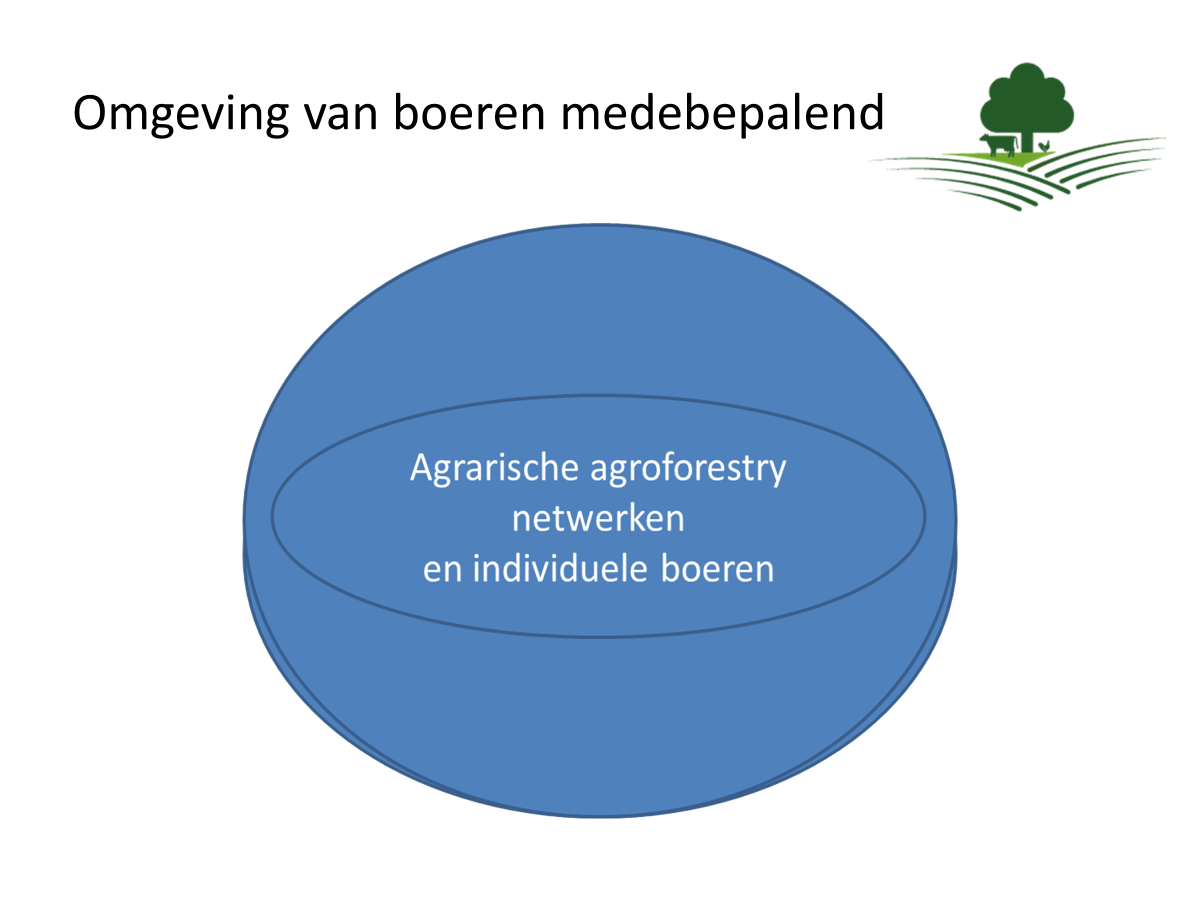 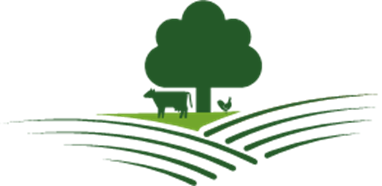 Agroforestry Netwerken
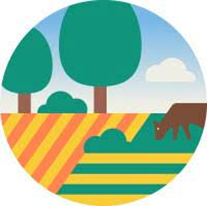 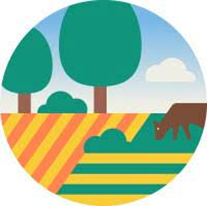 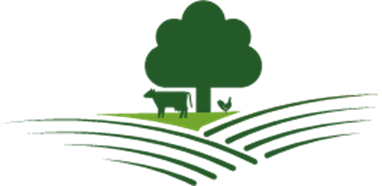 Wet- en regelgeving
Gewascode, betalingsrechten en GLB, mestrechten
Bestemmingsplan
Herplantplicht/ Natuurbeschermingswet
Financiers/banken 
Waterschappen
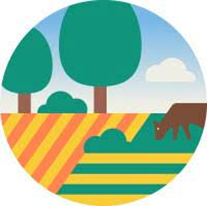 Lerend netwerk Agroforestry
Piet Rombouts
Piet@RomboutsAgroEco.nl
06-15108084